PCI
PLAN DE CRECIMIENTO INTEGRAL
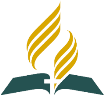 IGLESIA ADVENTISTA DEL SEPTIMO DIA
División Interamericana
Departamento de Mayordomía
EL CODICIADO DINERO
Hechos 20:33
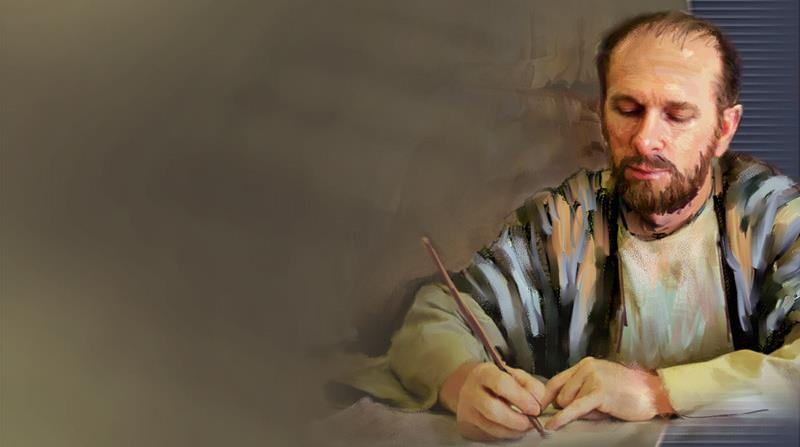 No he codiciado ni la plata ni el oro ni la ropa de nadie.
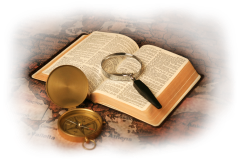 ¿Qué cree usted, que la codicia está asociada con el egoísmo?
Consejos sobre mayordomía cristiana, p. 27
El egoísmo es el impulso humano más poderoso y más generalizado.
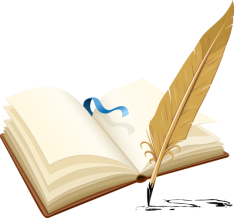 El objeto de la codicia es el dinero
¿Puede ser feliz si logra obtener el objeto de su codicia? 
Y la persona cuyo objeto de codicia es el dinero, ¿puede ser feliz si logra atesorar cierta cantidad? 
¿Es lo mismo ahorrar dinero que atesorarlo? 
¿Es importante el dinero? 
Y si lo es, ¿tiene límites su importancia? 
¿Hasta dónde llega su utilidad?
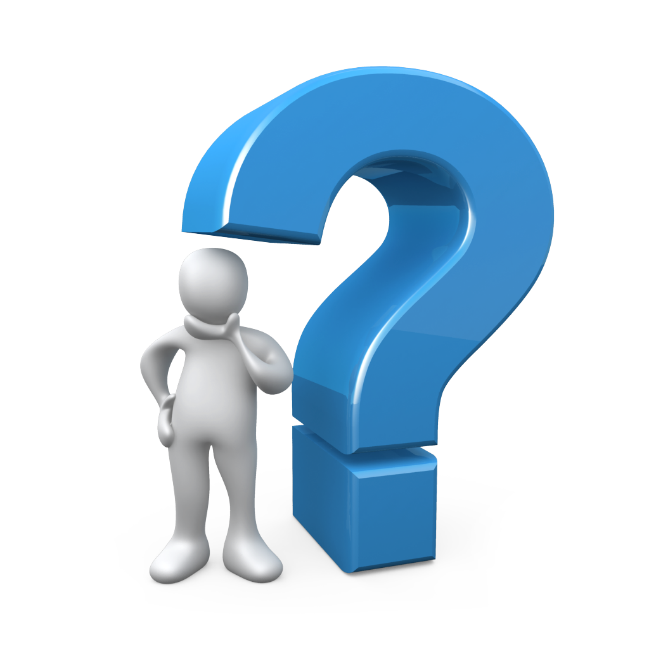 Sé feliz con lo que tienes
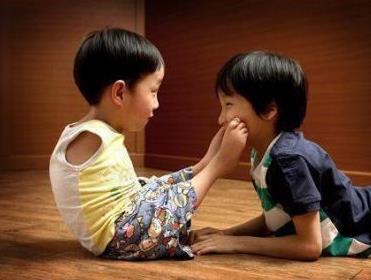 Egoísmo visceral
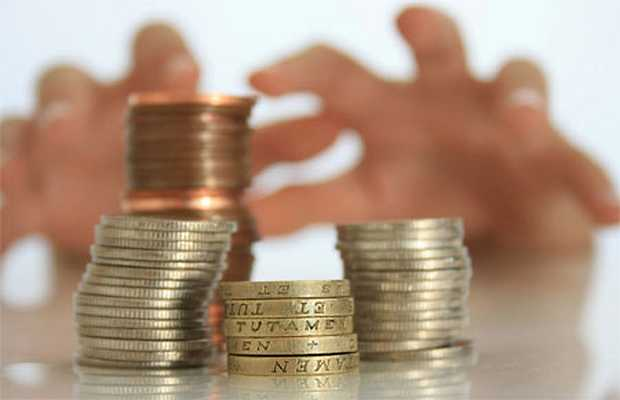 El tipo de egoísmo presente en la codicia hace que la persona no solo quiera retener para sí lo que ya tiene, sino que aparte de esto también quiere apoderarse de lo que el otro tiene, y además, podría estar dispuesto a cualquier cosa para lograrlo.
Éxodo 20:17
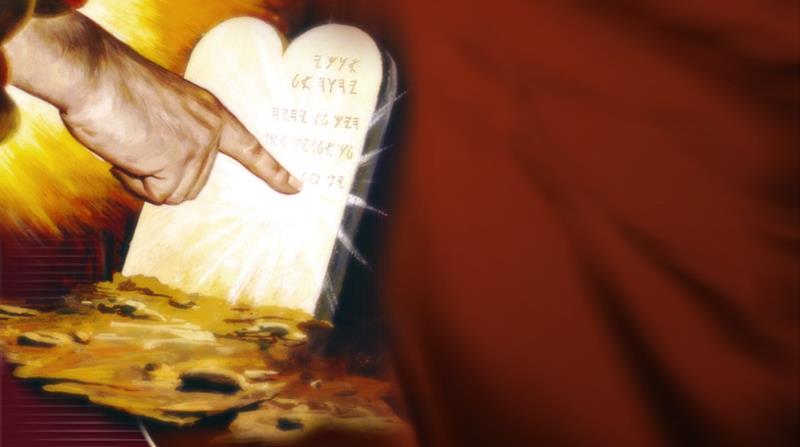 No codicies la casa de tu prójimo: No codicies su esposa, ni su esclavo, ni su esclava, ni su buey, ni su burro, ni nada que le pertenezca.
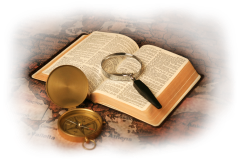 Hechos 20:33
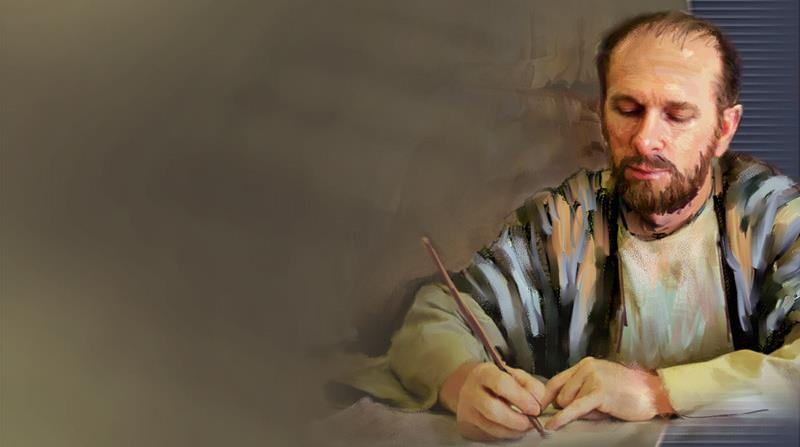 No he codiciado ni la plata ni el oro ni la ropa de nadie.
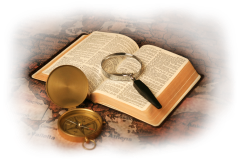 El que codicia no es feliz con lo que tiene, y cree, que apoderándose de lo del otro puede serlo.
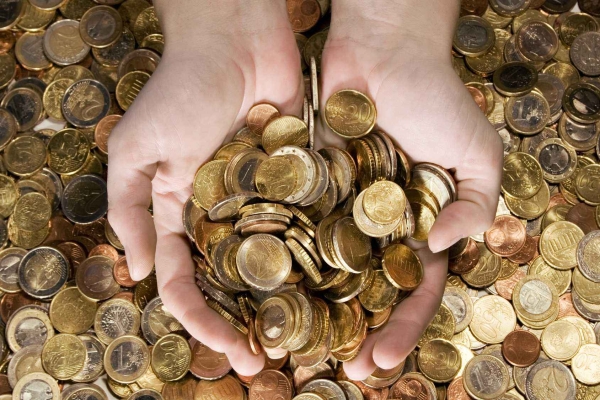 ¿Pero qué es codicia?
Proverbios 5:18
Goza con la esposa de tu juventud.
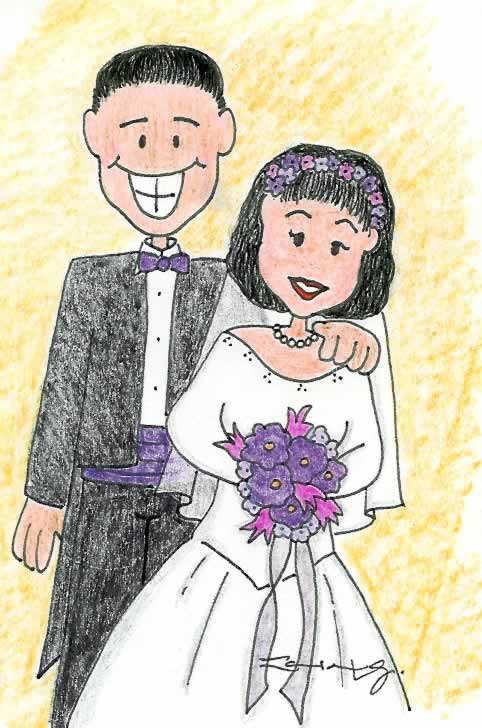 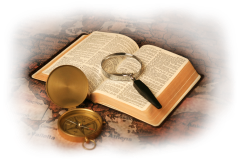 Epicuro
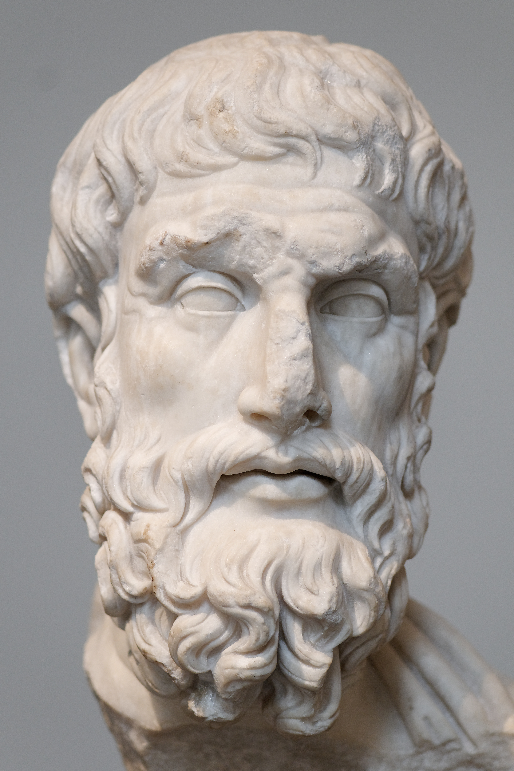 “¿Quieres ser rico? Pues no te afanes en aumentar tus bienes, sino en disminuir tu codicia”
Oliver StoneWall Street 2
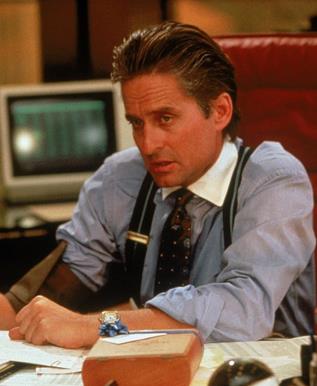 “La bolsa de Nueva York puede ser el motor del capitalismo y crear oportunidades, pero cada vez lo hace menos porque hay más dinero en juego”
Benjamín Franklin
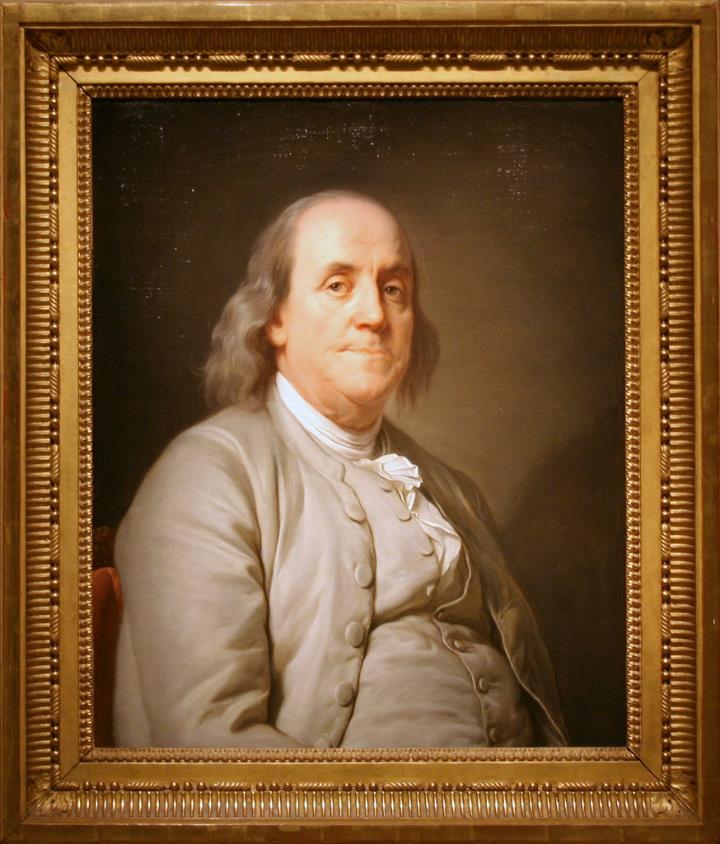 “Más fácil es reprimir la primera codicia que satisfacer la próxima”
El objeto más codiciado
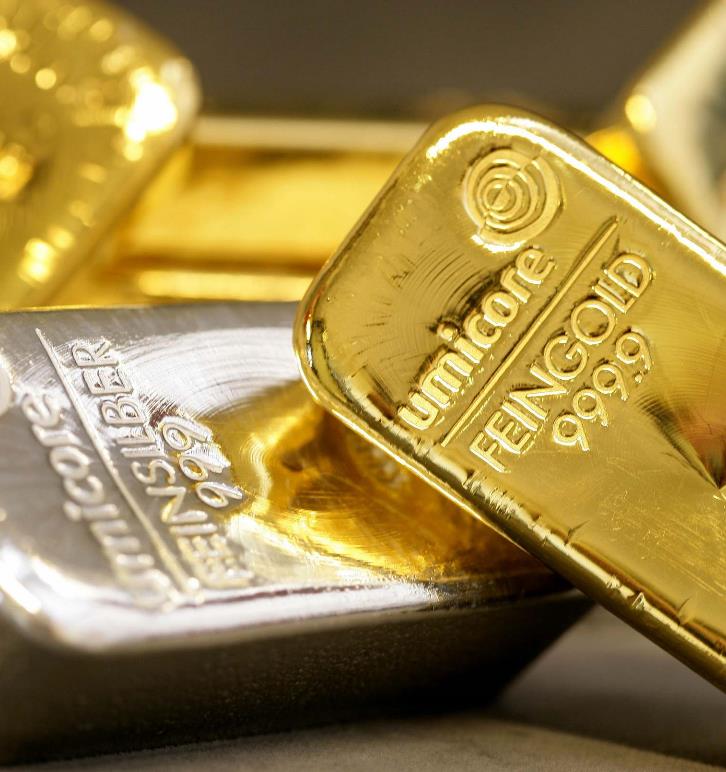 Hechos 20:33
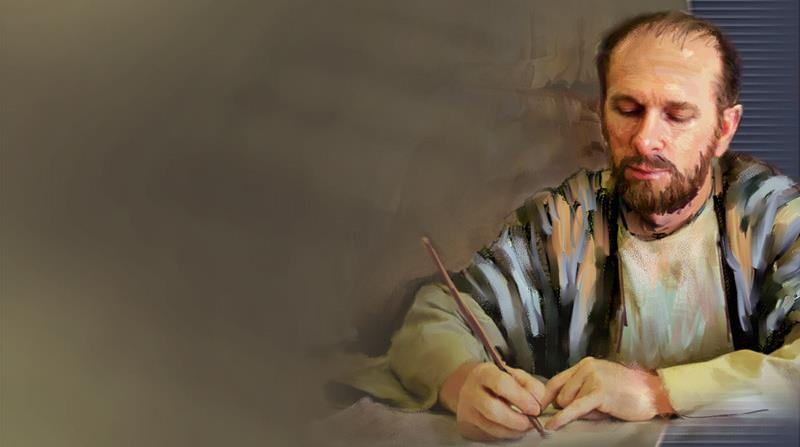 No he codiciado ni la plata ni el oro ni la ropa de nadie.
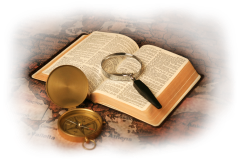 Proverbios 11:4
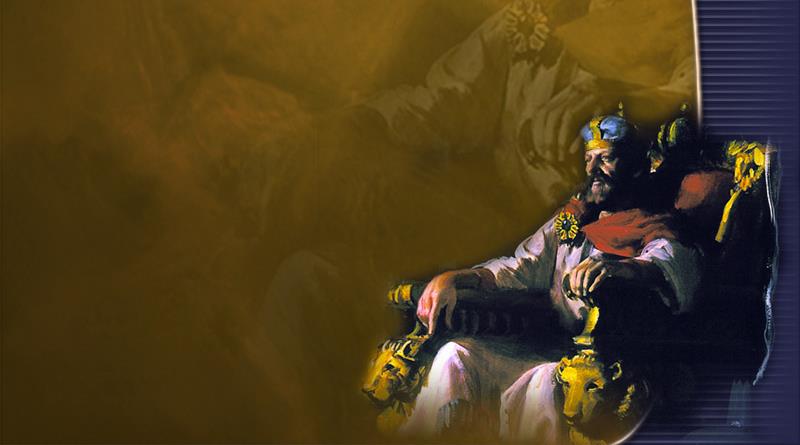 En el día de la ira de nada sirve ser rico, pero la justicia libra de la muerte
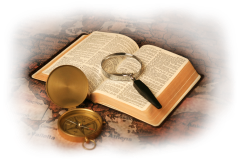 El dinero el útil
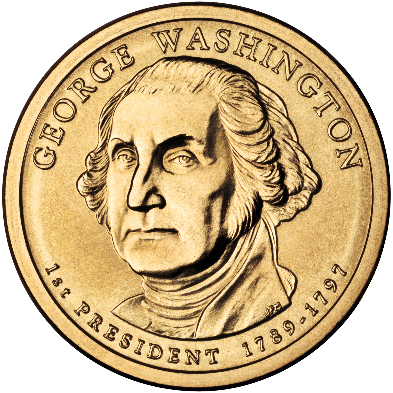 Proverbios 11:4
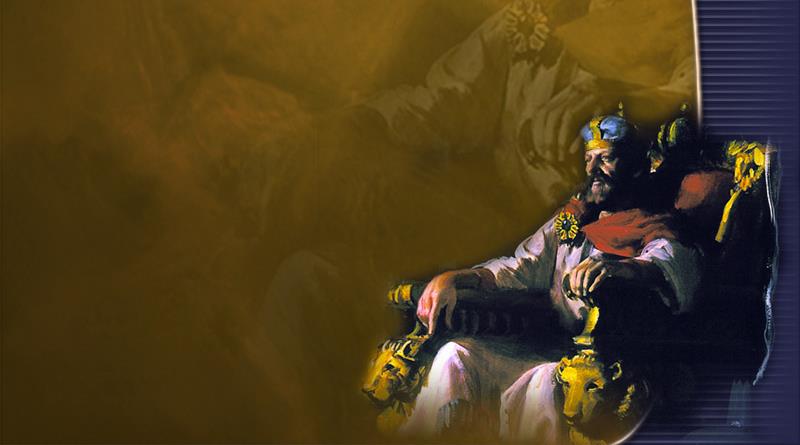 En el día de la ira de nada sirve ser rico, pero la justicia libra de la muerte
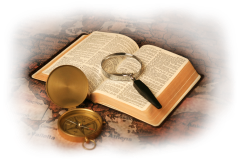 2 Corintios 5:10
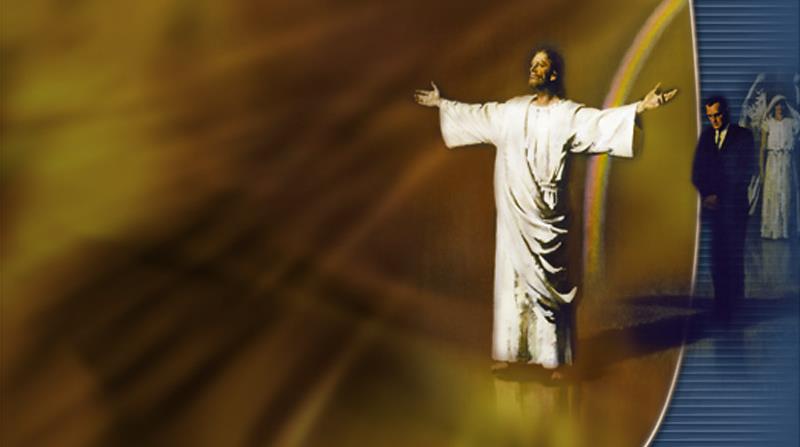 Todos compareceremos ante el tribunal de Cristo
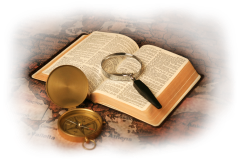 Lo que necesitamos para enfrentar el juicio no es dinero sino justicia
¿Cómo la justicia puede librarnos de la muerte en “el día de la ira”?
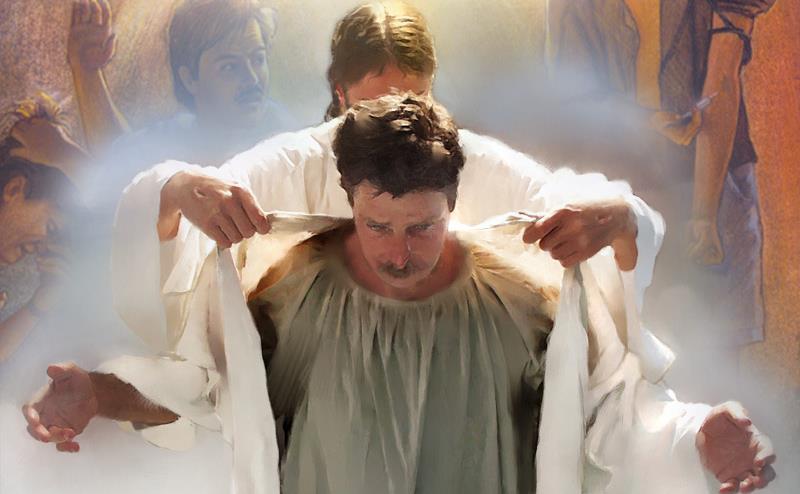 Solo la gracia de Cristo obrando en nuestro carácter puede hacernos vencer ese poderoso impulso humano llamado egoísmo.
¿Desea usted suplicar que esta gracia le sea concedida? Los que así lo desean, ¿quieren ponerse en pie para pedirle al Señor en una corta oración que les conceda esta gracia?
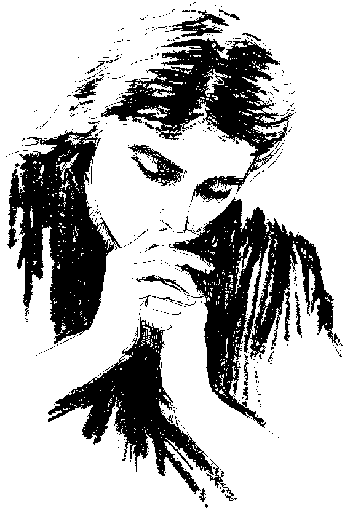 PCI
PLAN DE CRECIMIENTO INTEGRAL
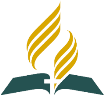 IGLESIA ADVENTISTA DEL SEPTIMO DIA
División Interamericana
Departamento de Mayordomía